Safe and Robust Cooperative Algorithm for Connected Autonomous Vehicles
Mohammad Khayatian
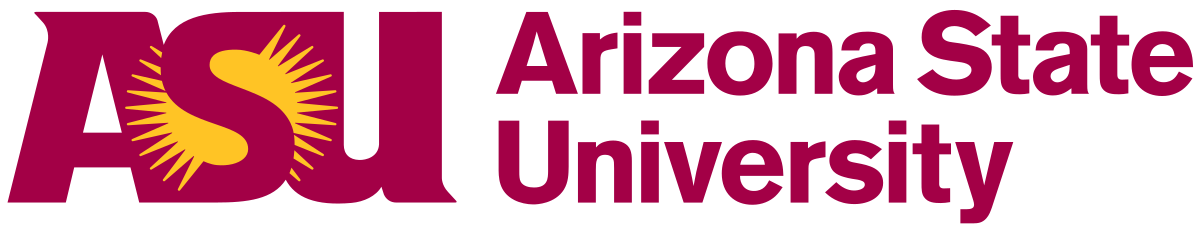 Connected Autonomous Vehicles  (CAVs)
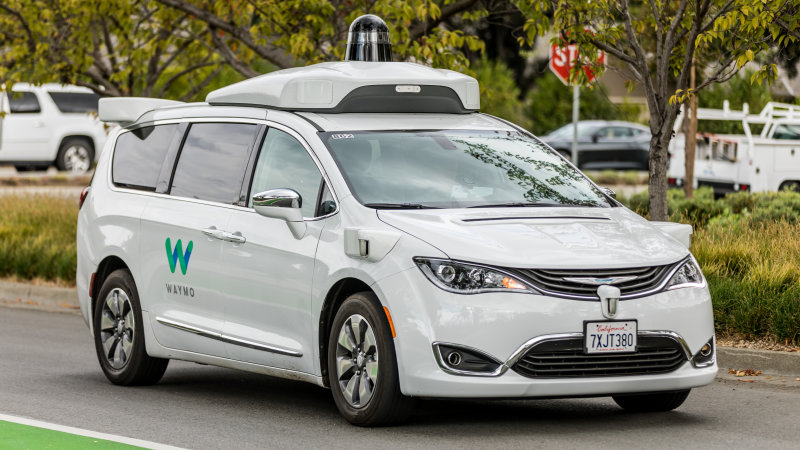 Autonomous Vehicles (AVs) have the potential to improve mobility and road safety
Drive efficiently
Avoid accidents that happen due to human error


Connected Autonomous Vehicles (CAVs) can further improve the road efficiency and safety
Sharing their information with other vehicles/infrastructure
Perform cooperative motion planning
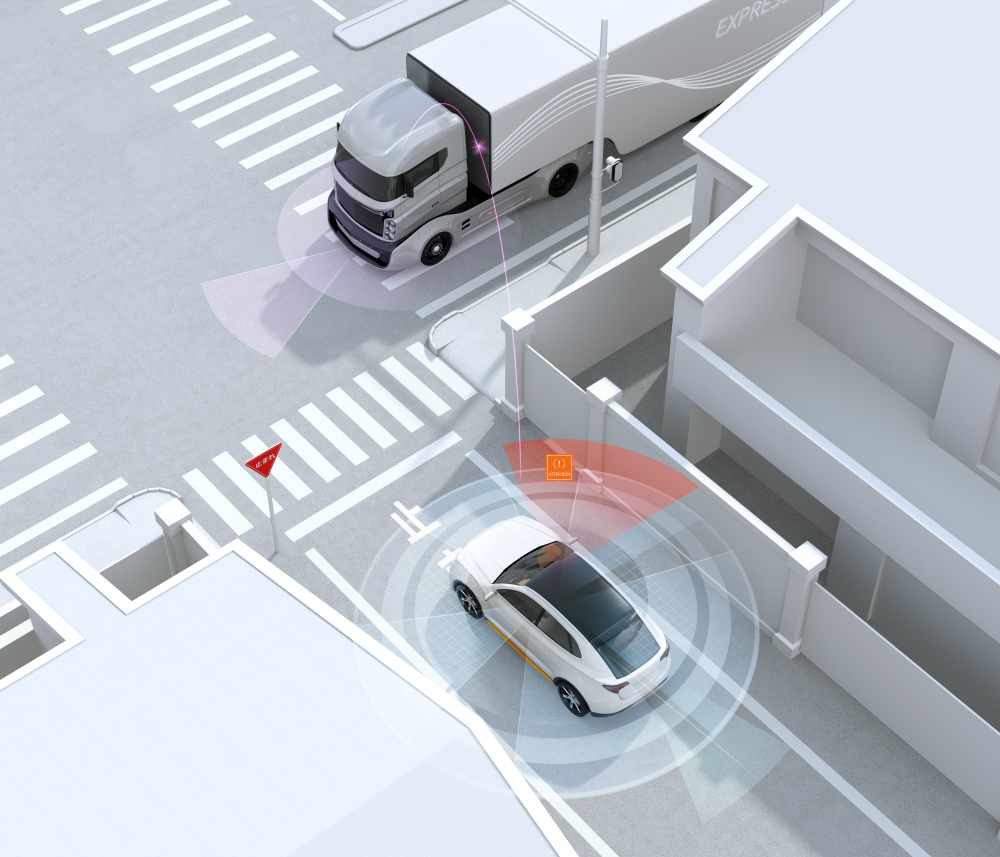 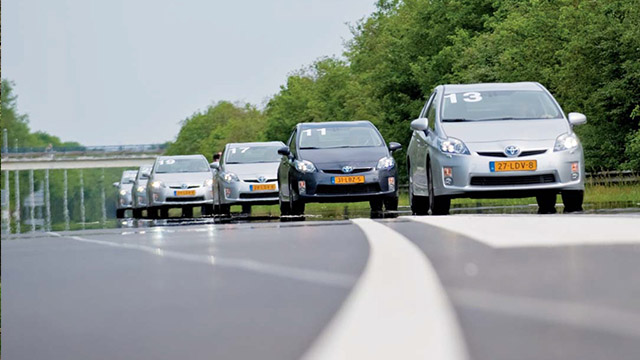 2
Safe and Robust Cooperative Algorithms for CAVs
Thesis statement: Cooperative algorithms should be robust to several kinds of failures in order to be deployed in the real world
3
Robust Against Network Delay and Computation Time
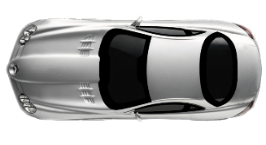 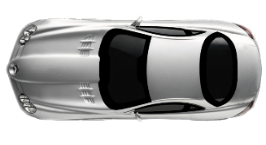 Request
Intersection Manager
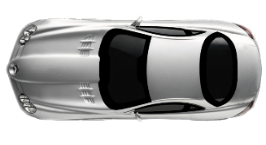 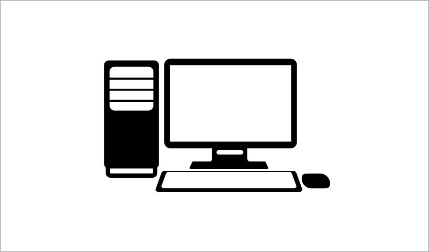 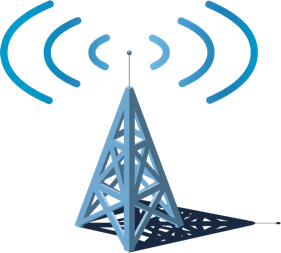 Communication delay and computation time of the Intersection Manager (IM) were ignored in previous works

The location at which the request is sent and received are not the same

Round-Trip Delay (RTD) is not deterministic

Ignoring the RTD can cause accidents
Response
Worst-case Response
Best-case Response
Request
Assigned Velocity
Velocity
time
Position
4
Safe and Robust Cooperative Algorithms for CAVs
Thesis statement: Cooperative algorithms should be robust to several kinds of failures in order to be deployed in the real world
5
Robust Against Model Mismatches and External Disturbances
Velocity-Assignment (VA) approaches are not robust against
Model mismatches
Controller’s response time
Vehicle dynamics
External disturbances
Wind
Road slope
Road bump

The arrival time of the CAV at the intersection can be different from the desired arrival time

Vehicles that intend to make a turn will be assigned a low velocity to avoid roll-over
Error
Edge of the intersection
Actuation time
Position error due to model mismatch
Position error due to the external disturbance
Assigned Velocity
Disturbance is applied
6
Safe and Robust Cooperative Algorithms for CAVs
Thesis statement: Cooperative algorithms should be robust to several kinds of failures in order to be deployed in the real world
7
Robust Against Rogue Vehicles
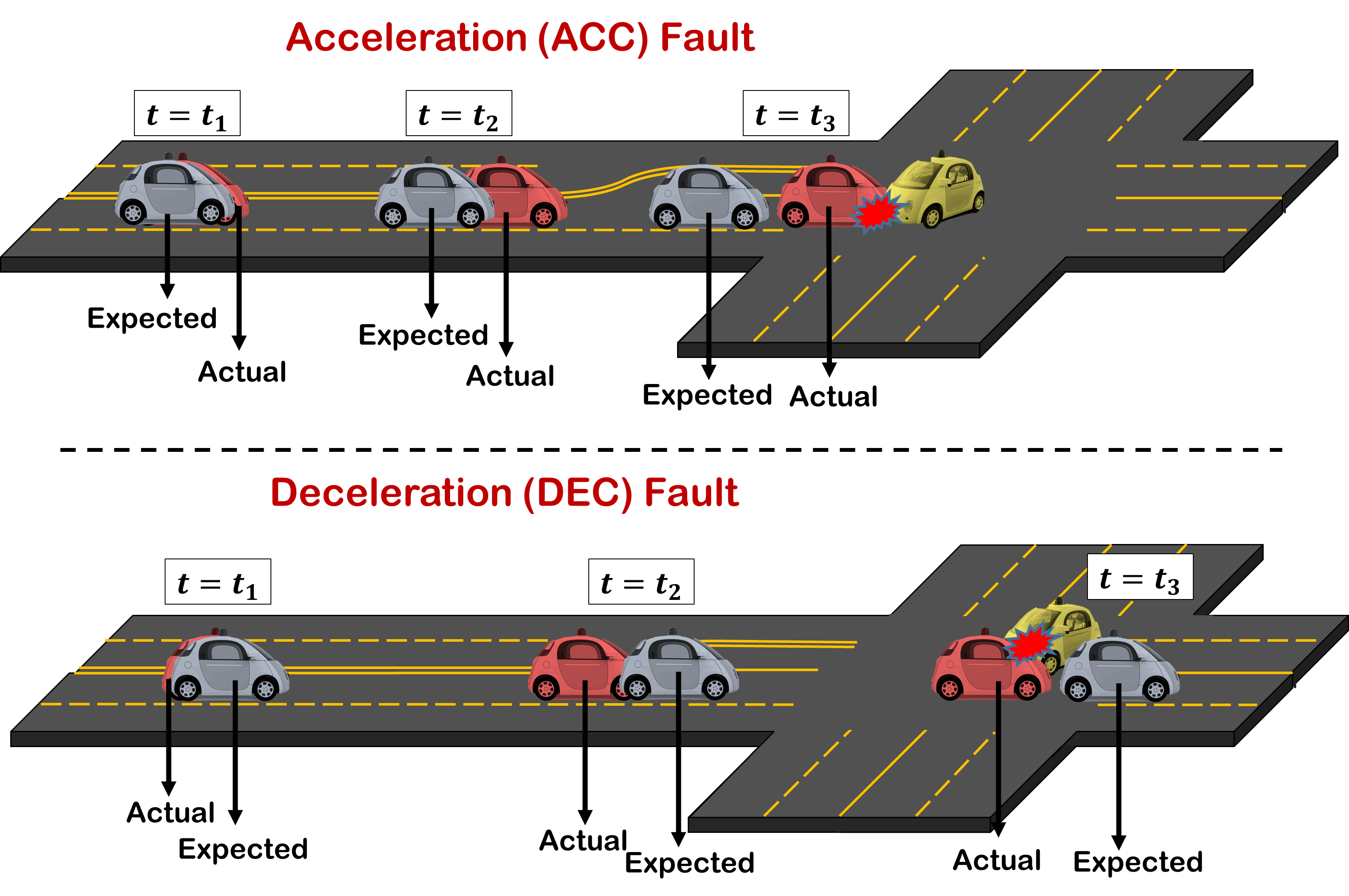 Strong assumption in existing intersection management approaches
CAVs are honest
CAVs follow the assigned trajectory

Rogue Vehicle
What if a CAV sends wrong information?
False position, velocity, or intended direction
What if a CAV does not follow the assigned trajectory ?
The CAV breaks down
Be compromised and accelerates

Two extreme cases are
Deceleration (DEC) fault 
Acceleration (ACC) fault
8
Safe and Robust Cooperative Algorithms for CAVs
Thesis statement: Cooperative algorithms should be robust to several kinds of failures in order to be deployed in the real world
9
Safe Motion Planning of AVs
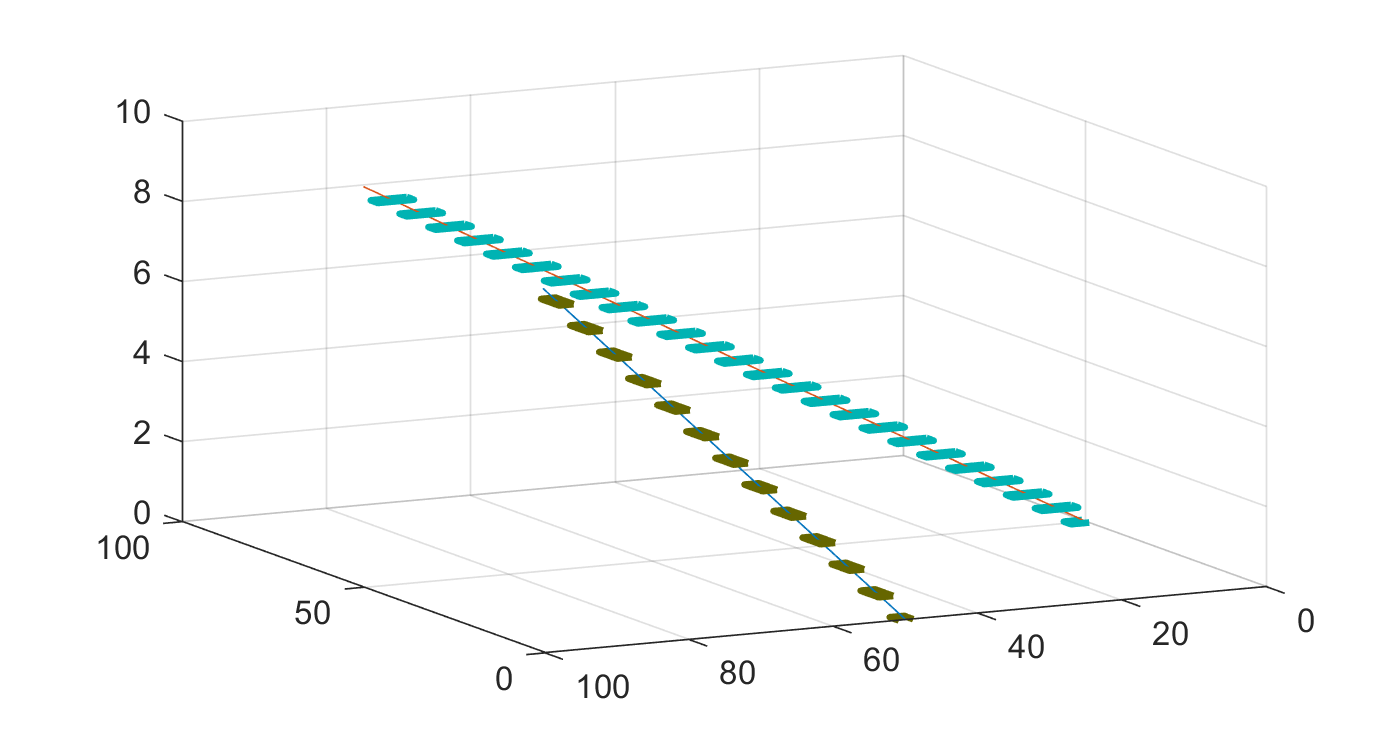 Travel from point A to point B and avoid obstacles that can be dynamic
Common motion planning approaches are not absolutely safe [1, 2, 3]
Safety Definition: The future plans of two vehicles are called safe as long the bounding boxes around them do not overlap
A vehicle may have to change its plan suddenly

Responsibility-Sensitive Safety (RSS) [4]
Reduce the problem of not being involved in an accident to not being blamed for an accident
If all AVs follow the RSS rules, there will be no accidents
RSS considers the worst-case behavior for other vehicles
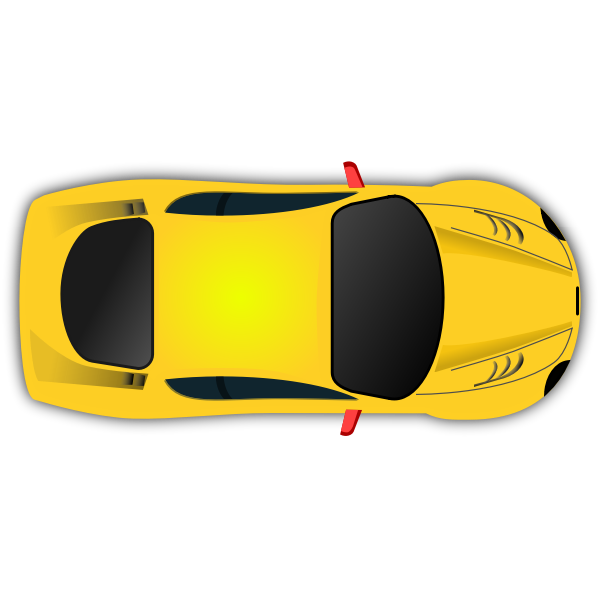 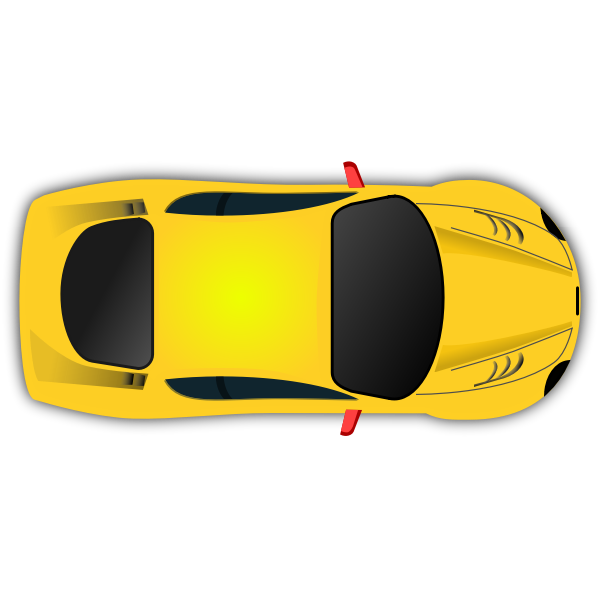 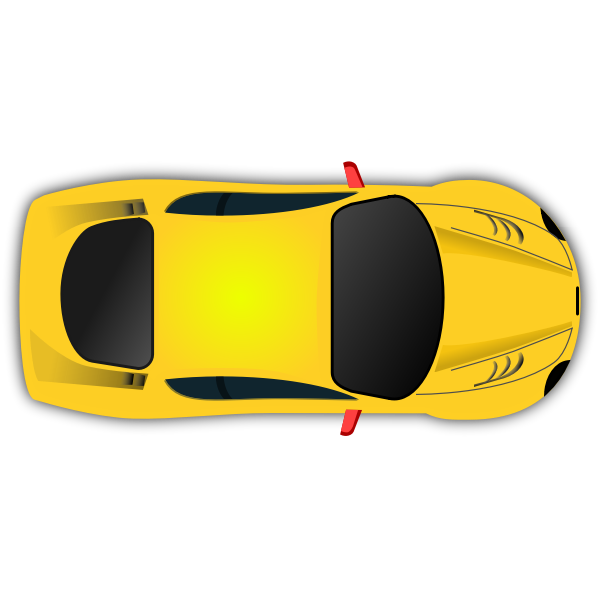 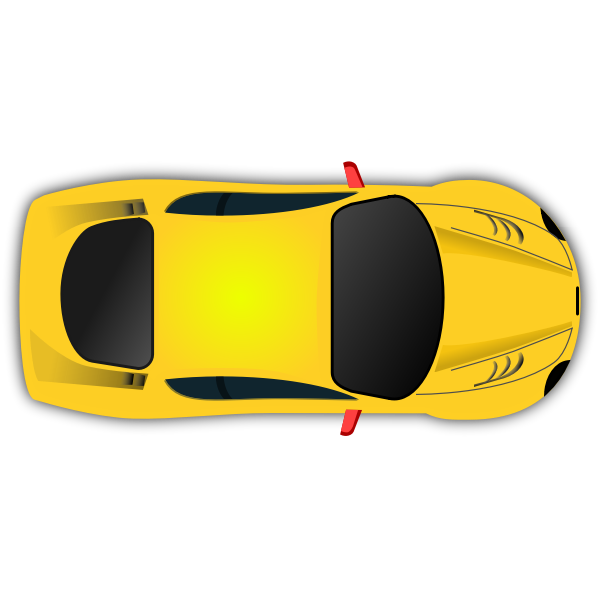 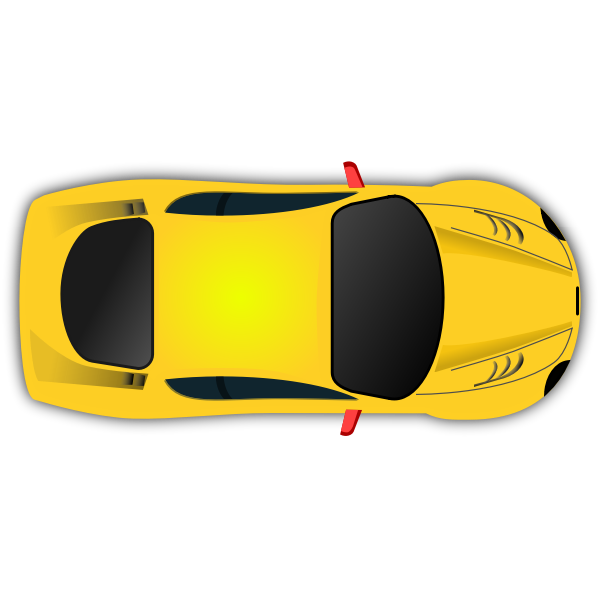 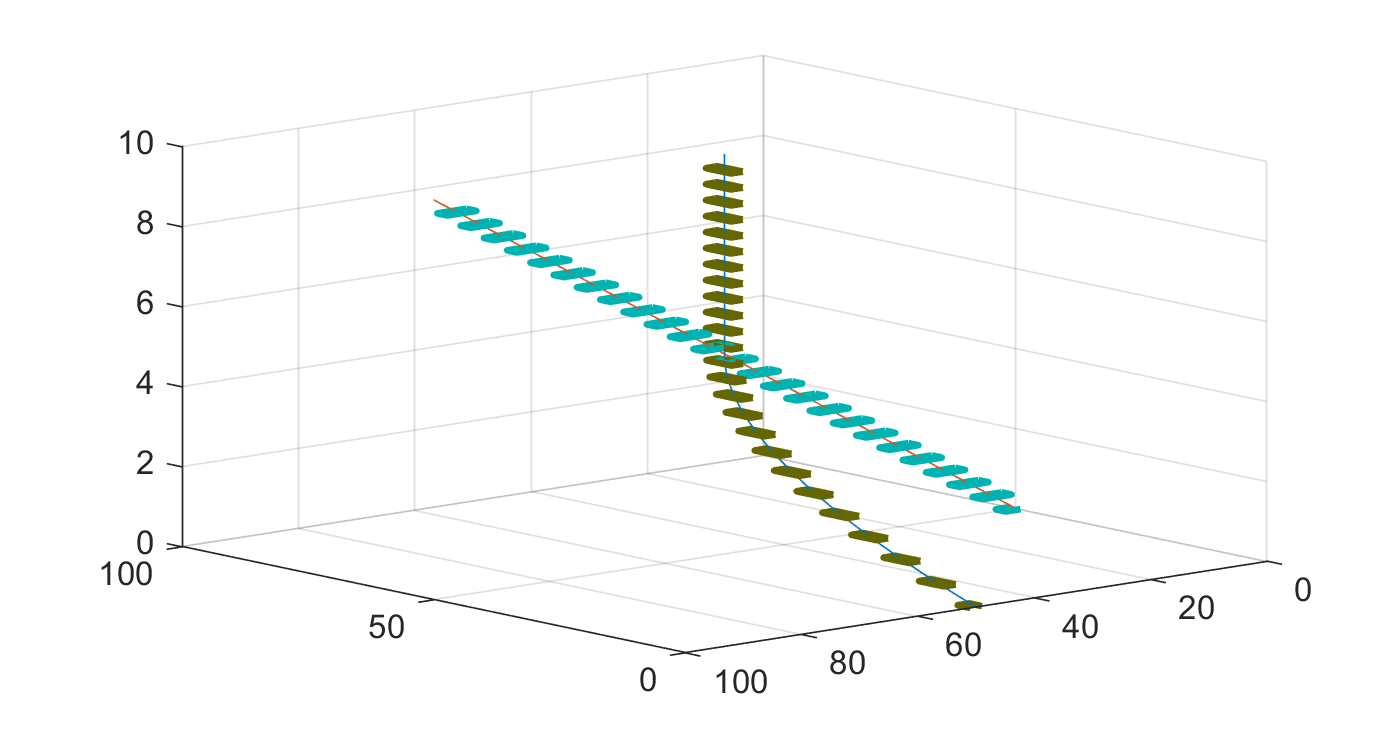 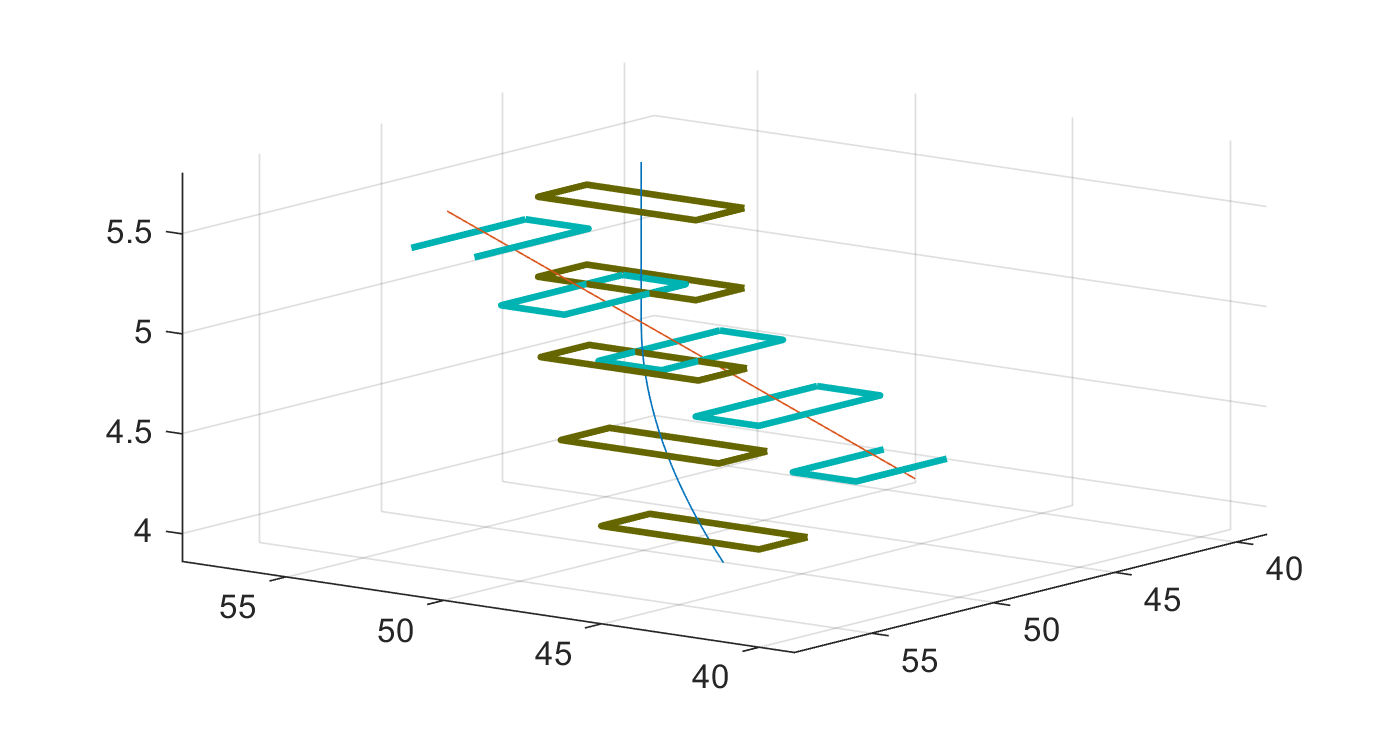 [1] Mohanan, M. G., and Ambuja Salgoankar. "A survey of robotic motion planning in dynamic environments." Robotics and Autonomous Systems 100 (2018): 171-185.
[2] Rossi, Federico, et al. "Review of multi-agent algorithms for collective behavior: a structural taxonomy." IFAC-PapersOnLine 51.12 (2018): 112-117.
[3] Bekris, Kostas E., Konstantinos I. Tsianos, and Lydia E. Kavraki. "A decentralized planner that guarantees the safety of communicating vehicles with complex dynamics that replan online." 2007 IEEE/RSJ International Conference on Intelligent Robots and Systems. IEEE, 2007.
[4] Shalev-Shwartz, Shai, Shaked Shammah, and Amnon Shashua. "On a formal model of safe and scalable self-driving cars." arXiv preprint arXiv:1708.06374 (2017).
10
The Original RSS Rules
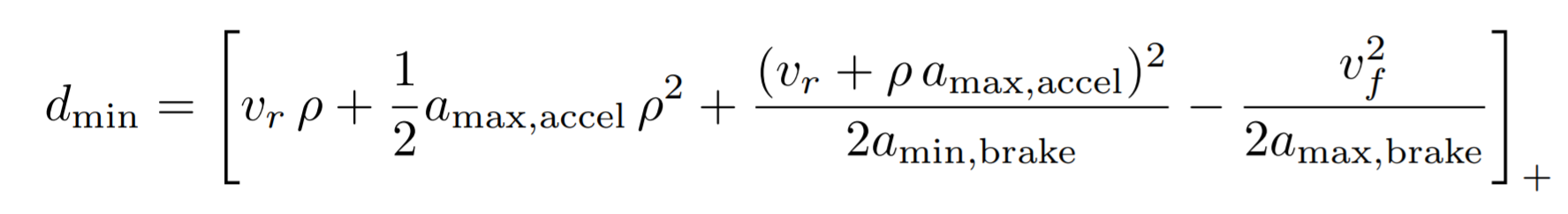 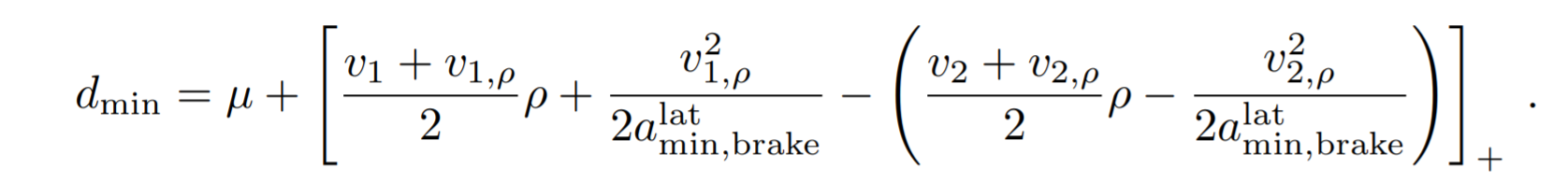 11
[1] https://www.mobileye.com/responsibility-sensitive-safety/
Limitations of the Original RSS Rules
RSS proposes a “Lane-based” coordinate system
Cannot be applied where there is no lane marking 
Cannot be applied to unstructured roads


Uncontrolled intersection and merge scenarios are not covered
The definition of “lane” is ambiguous
Longitudinal and lateral directions are not clear


Deadlocks are not considered
AVs may wait forever yielding to each other
12
Overview of Proposed Algorithm
1) Each CAV computes its future path and broadcasts it along with other info (ID, position, velocity, etc.)

2) Upon receiving paths of other CAVs, the ego CAV detects if there are conflict zones

3) The ego CAV determines if it has the advantage/disadvantage for detected conflict zones

4) The Partial Dependency Graph (PDG) is computed and broadcast

5) Upon receiving PDGs of other CAVs, the Complete Dependency Graph (PDG) is constructed

6) Deadlocks are resolved (if any)

7) Motion planner acts if the ego CAV has a disadvantage over a conflict zone
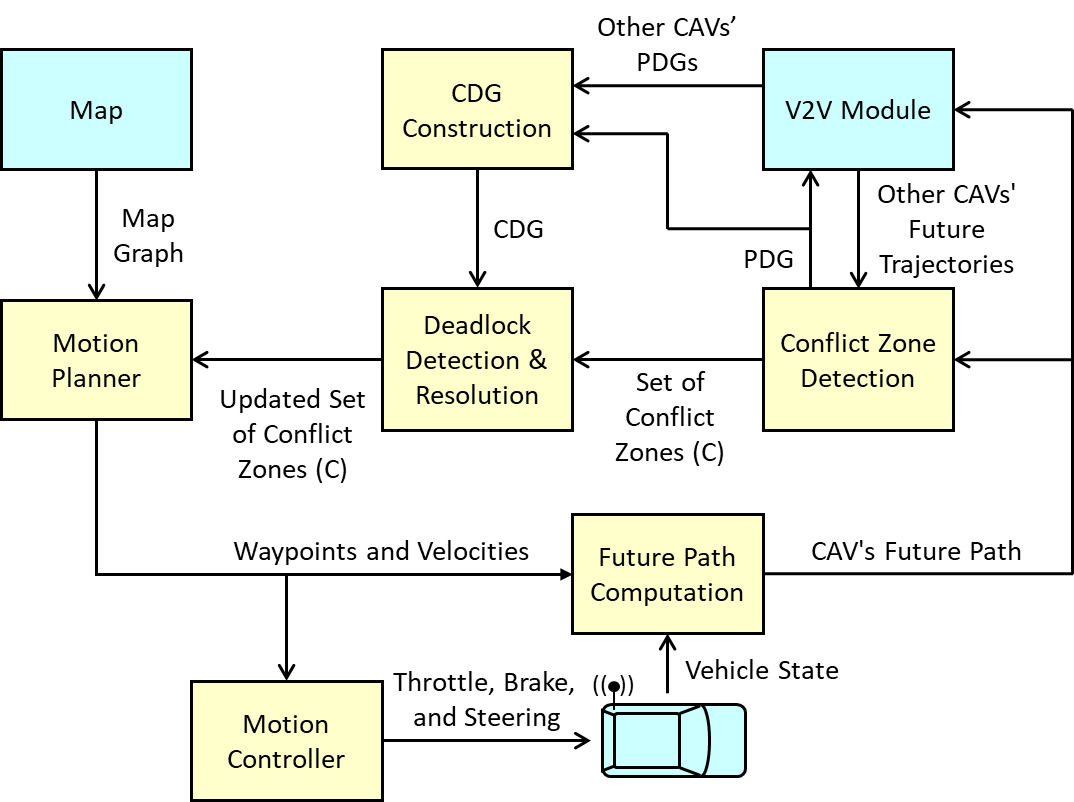 13
Conflict Zone & Advantage
Conflict Zone 1
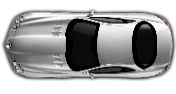 Conflict Zone 2
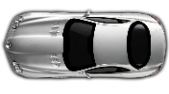 14
Information Broadcasting
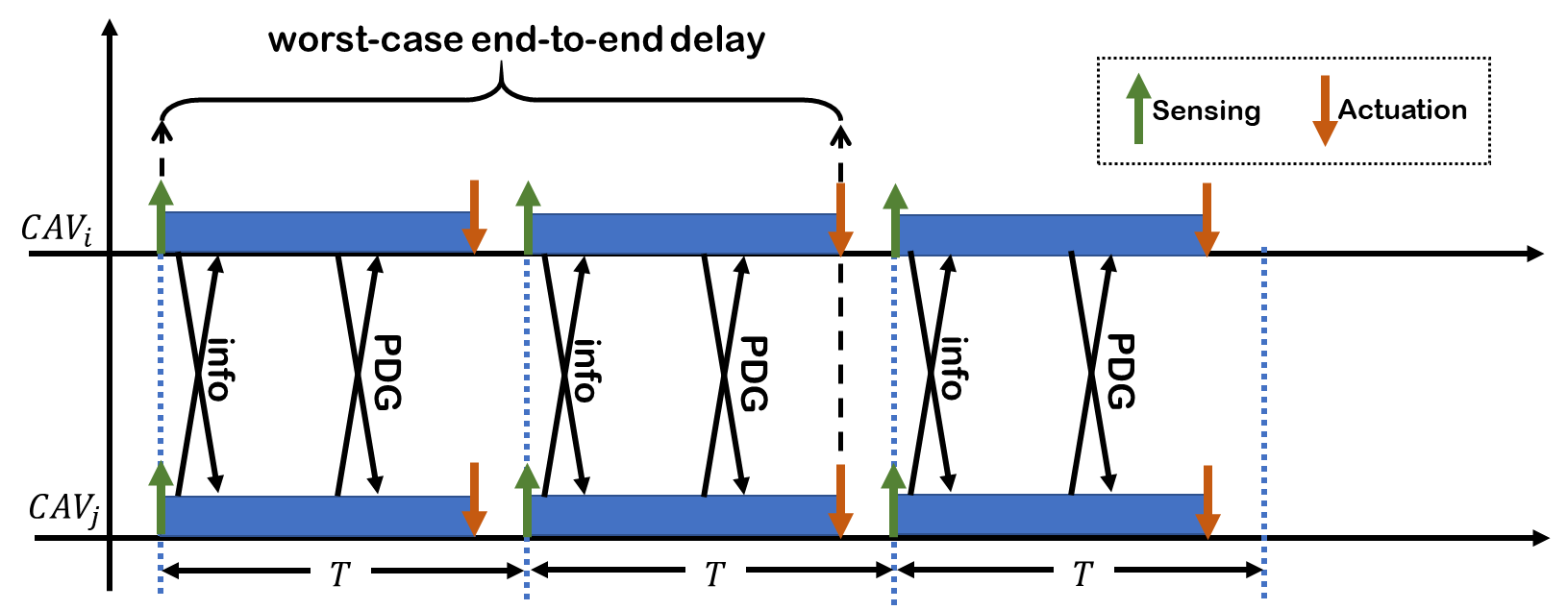 15
Our RSS-based Definition of Safety
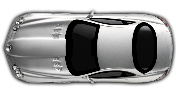 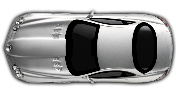 Front
Rear
Conflict Zone
16
Intersection Scenarios
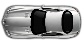 Advantage
Conflict 
zone
Disadvantage
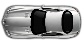 17
Merge Scenarios
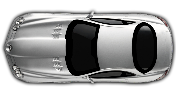 Advantage
Conflict Zone
Disadvantage
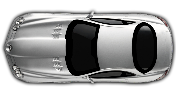 18
RSS-based Motion Planning
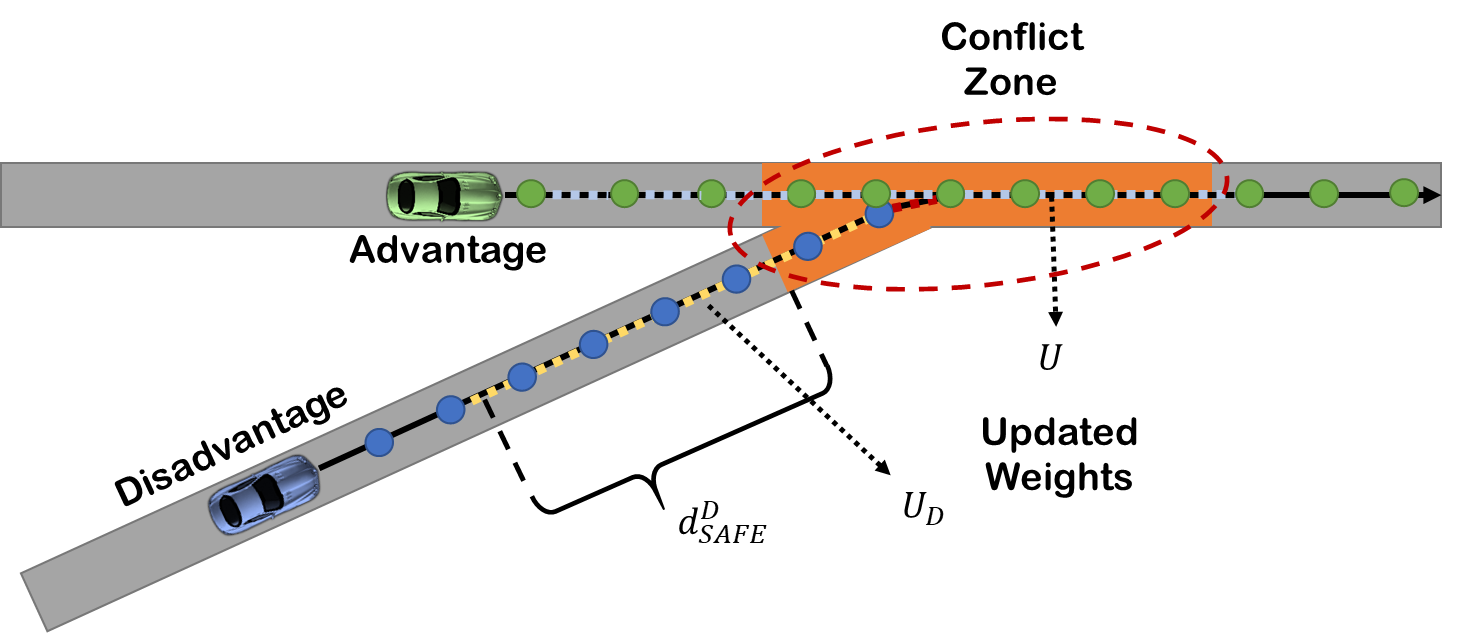 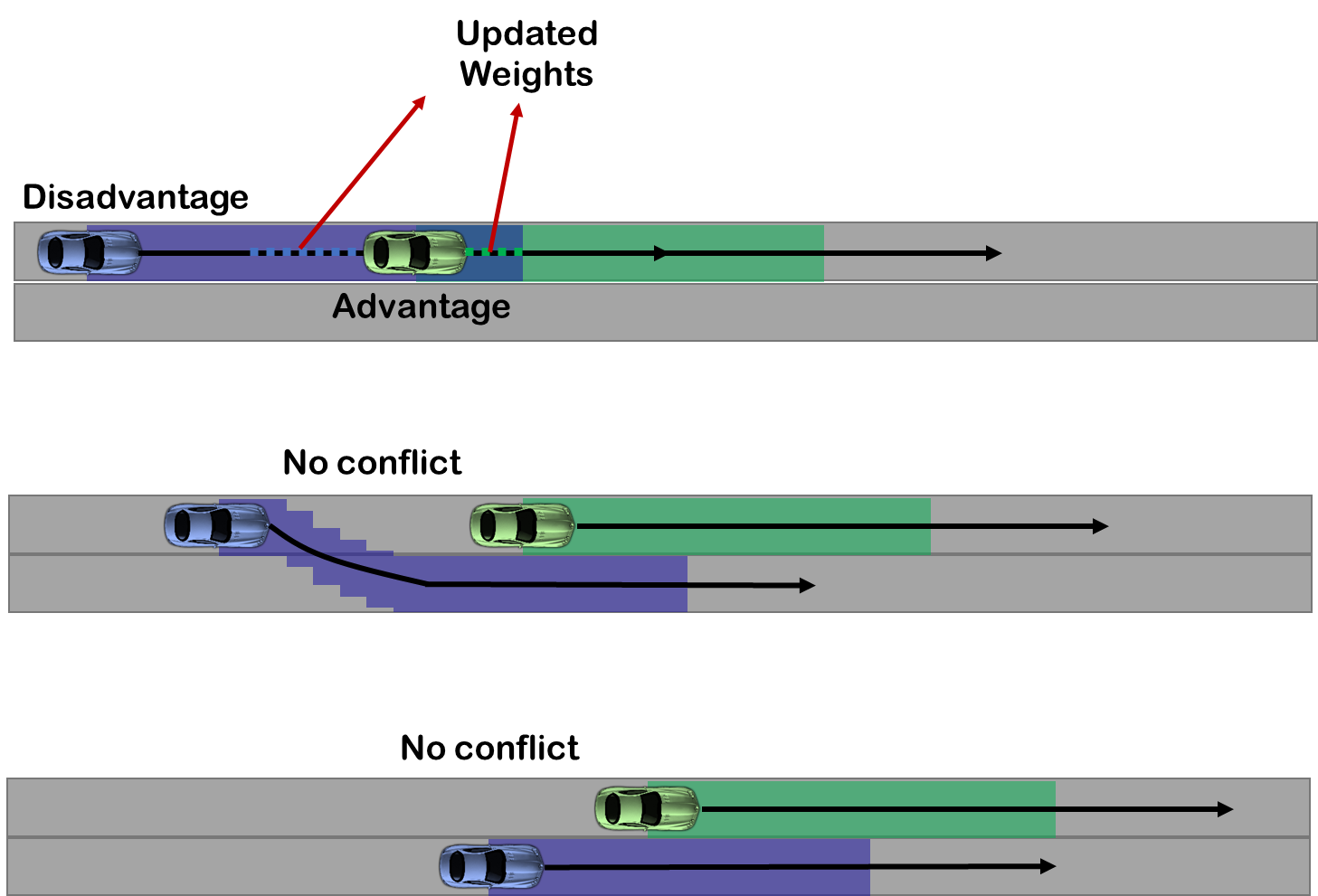 19
Motion Controller
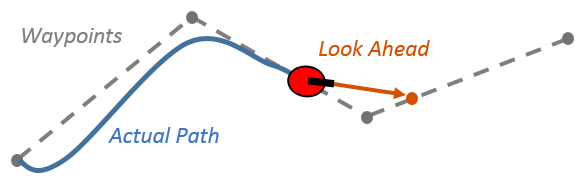 20
Deadlock Detection and Resolution
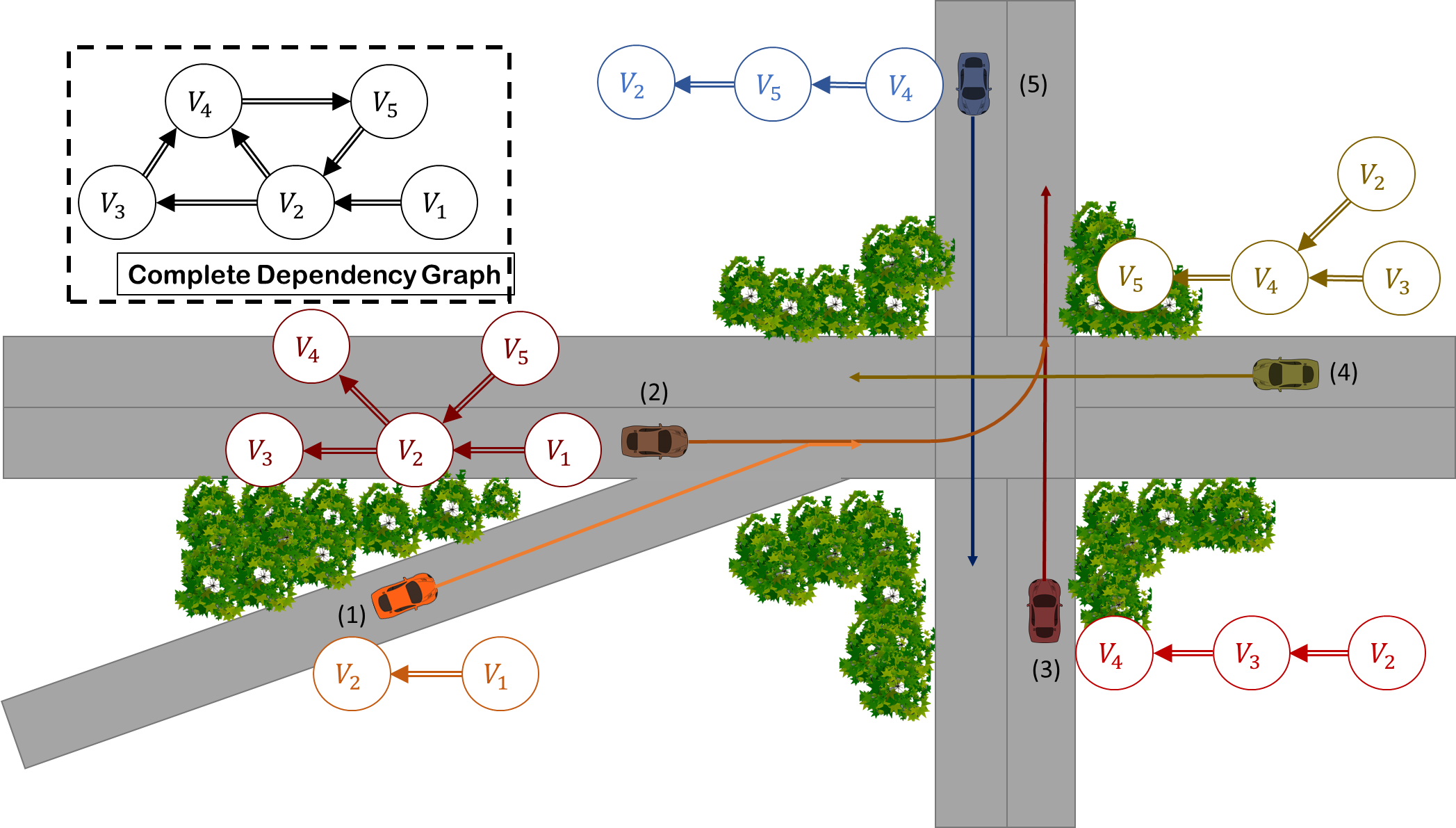 Deadlocks can happen
Each CAV broadcasts its “PDG” graph
Indicating how CAVs are yielding to each other

Each CAV constructs the CDG from received PDGs and its own PDG

The cycle is removed by selecting a leader (has the earliest average arrival time)

Lack of Cycle ensure deadlock freeness
21
Testbed and Simulator
Extract a desired map from OpenStreetMap

Build the graph (road waypoints and edges)

Run a scenario on my simulator (MATLAB)
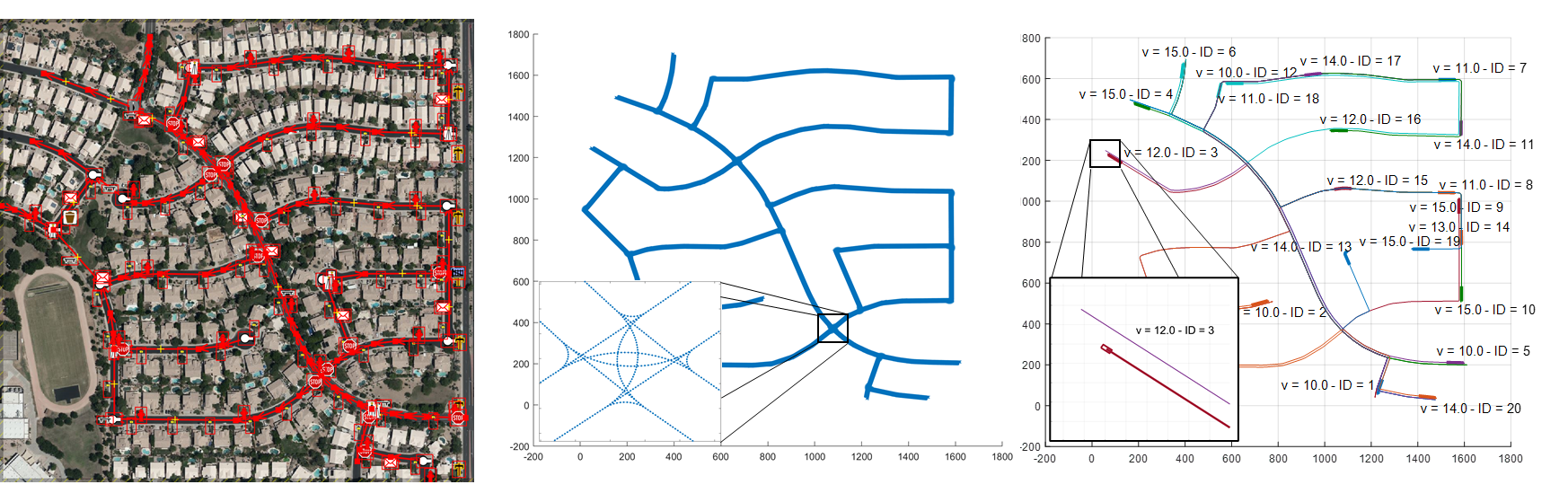 22
Demo of Our Simulator
Two loops 
The large loop has two lanes per road
The smaller loop has one lane per road

A 4-way intersection

Two merging points

CAVs are initialized with a desired velocity and fixed destination

The destination is modified when it is reached
23
Safety Analysis Experiment
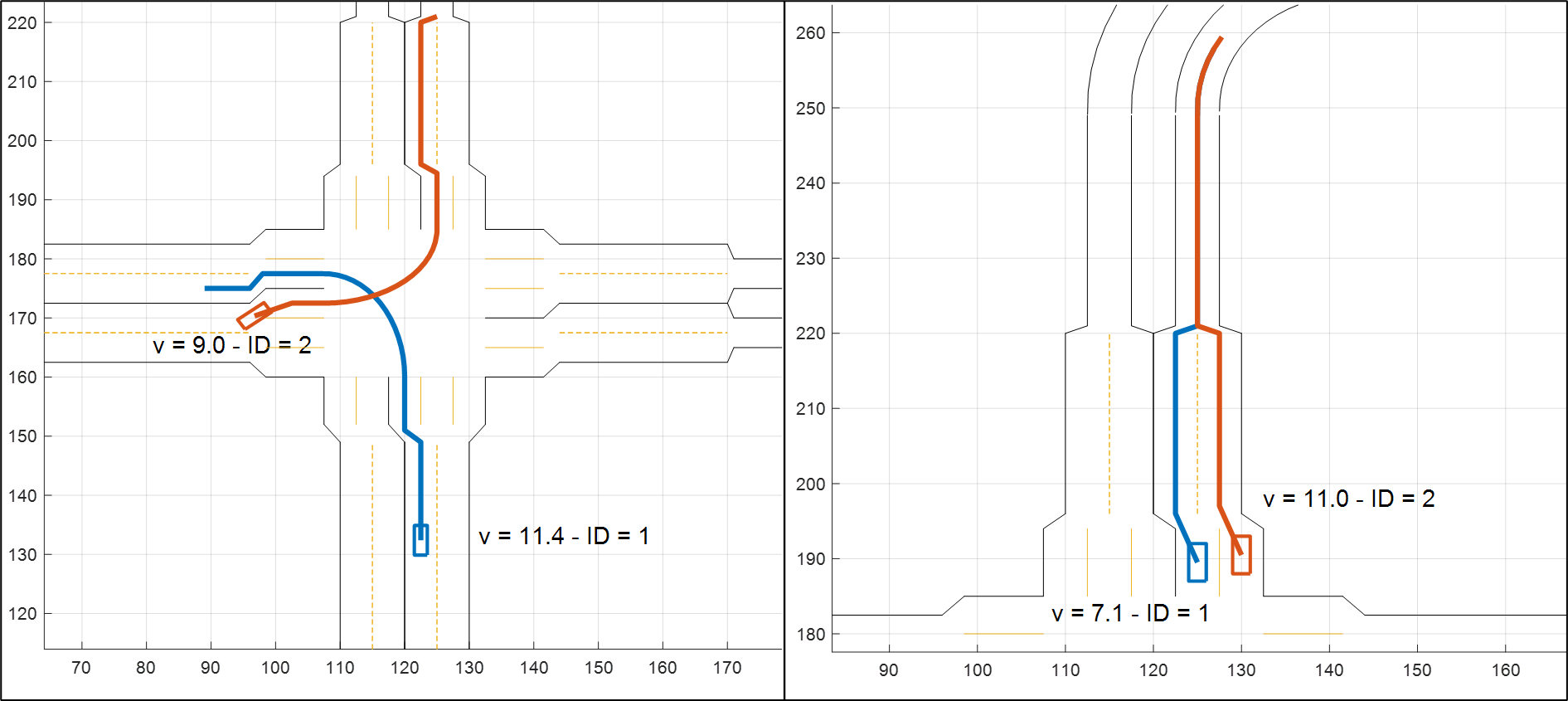 Two case studies: Intersection & Merge
Brute-force fault injection (every 0.1 s)
The CAV with the advantage stops suddenly
The CAV with advantage stops before (dark green), inside (light green) or after (Blue) entering the conflict zone
Merge
Intersection
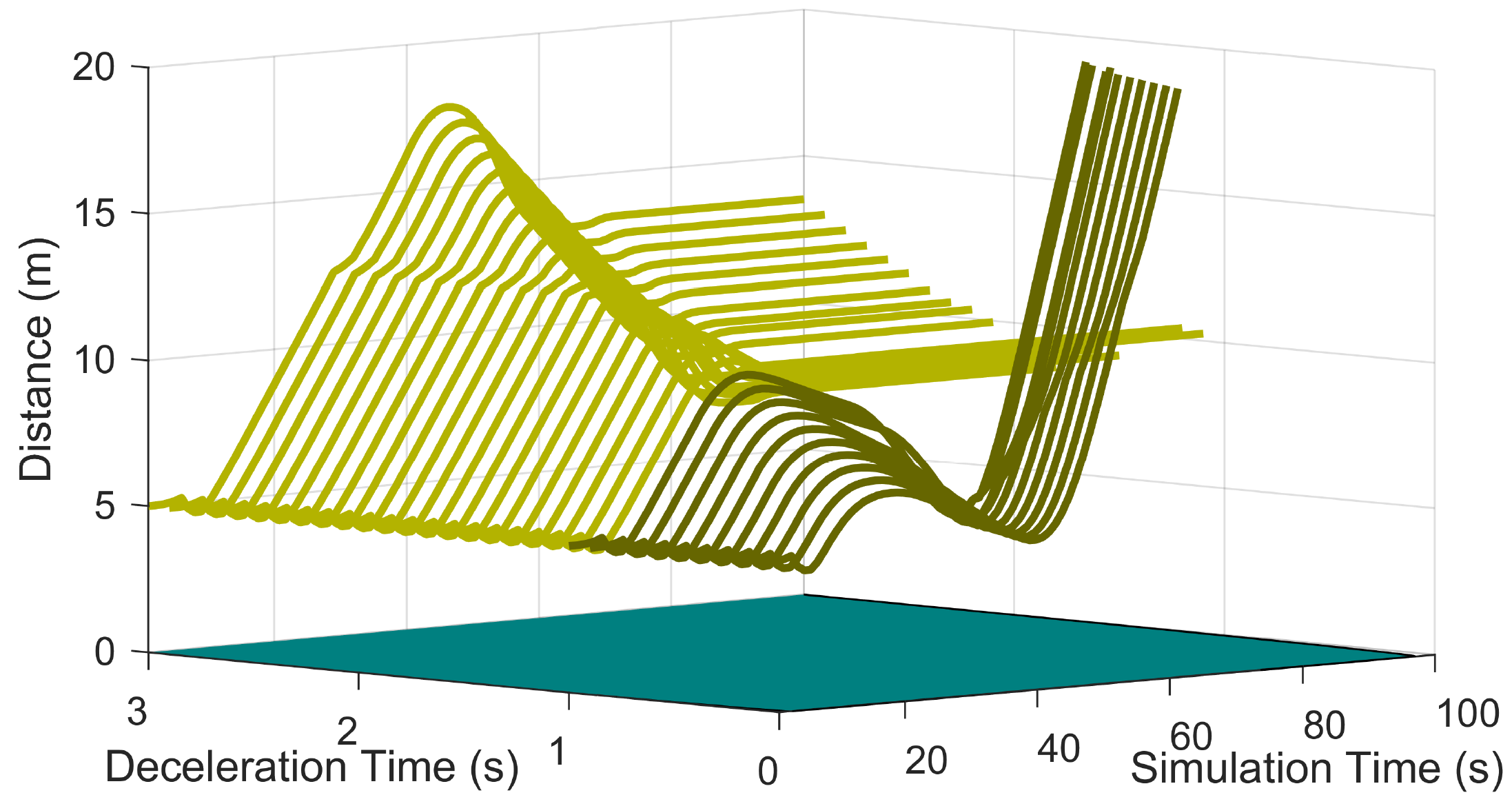 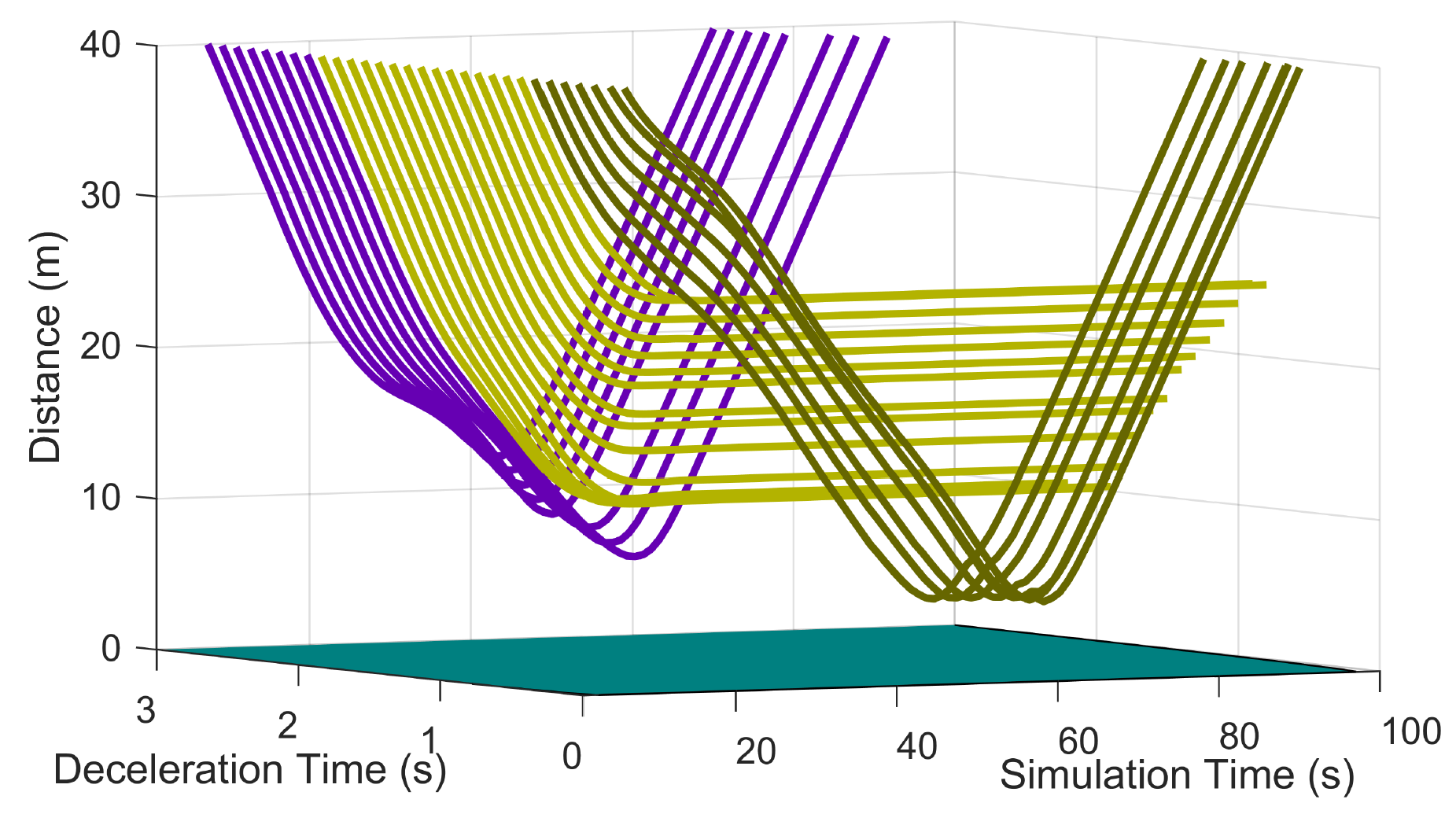 Intersection
Merge
24
Demo for Fault Injection
25
Deadlock Detection and Resolution
We created a scenario where 4 CAVs wants to make a left turn

The have the same distance from the intersection and the same velocity of 10 m/s

CAV1 becomes the leader, and the order is CAV1, CAV2, CAV3, CAV4
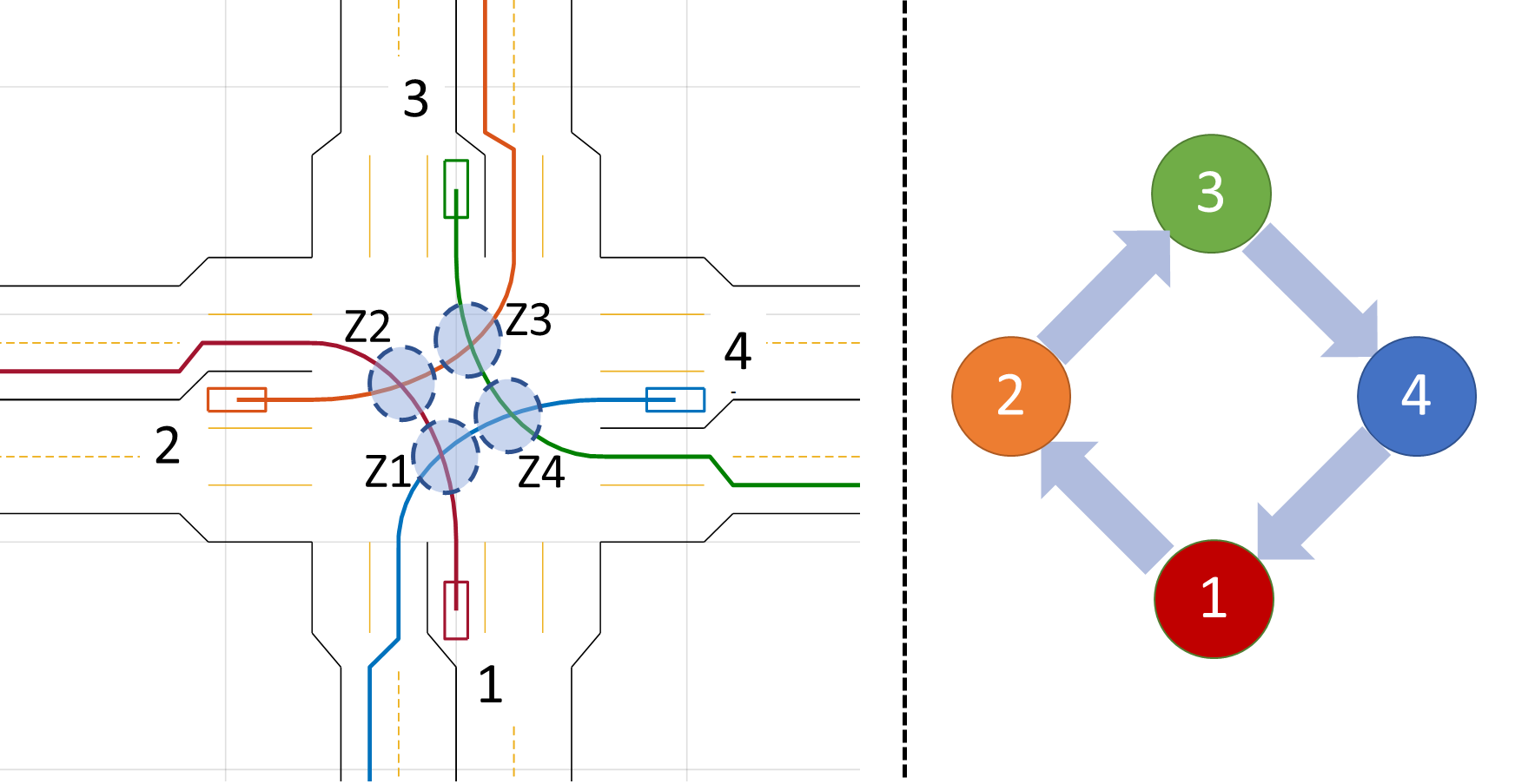 26
Deadlock Demo
27
Conclusion and Future Works
I developed intersection management algorithms robust against different fault models
Communication delay and processing time
Model mismatch and external disturbances
Rogue vehicle


I developed a new set of RSS rules for Connected Autonomous Vehicles (CAVs) and the complete framework for cooperation of CAVs (Conflict detection, deadlock detection and resolution, motion planning, and control)


A possible future work is to apply optimization-based approaches for computing the advantage
28
List of Publications/Patents During my Ph.D.
Paper/Journals:

1) Khayatian, Mohammad, Mohammadreza Mehrabian, Harshith Allamsetti, Kai Wei, Po Yu, Chung-Wei Lin, and Aviral Shrivastava. "Cooperative Driving of Connected Autonomous Vehicles in Smart Cities using Responsibility-Sensitive Safety Rules." in proceedings of the ACM International Conference on Cyber-Physical Systems (ICCPS 2021).
2) Khayatian, Mohammad, Rachel Dedinsky, Sarthake Choudhary, Mohammadreza Mehrabian, and Aviral Shrivastava. "R 2 IM–Robust and Resilient Intersection Management of Connected Autonomous Vehicles." In 23rd Intelligent Transportation Systems Conference (ITSC 2020), IEEE, 2020.
3) Khayatian, Mohammad, Mohammadreza Mehrabian, Edward Andert, Rachel Dedinsky, Sarthake Choudhary, Yingyan Lou, and Aviral Shrivastava. "A Survey on Intersection Management of Connected Autonomous Vehicles." ACM Transactions on Cyber-Physical Systems (TCPS 2020), no. 4 (2020): 1-27.
4) Khayatian, Mohammad, Yingyan Lou, Mohammadreza Mehrabian, and Aviral Shrivastava. "Crossroads+: A Time-aware Approach for Intersection Management of Connected Autonomous Vehicles." ACM Transactions on Cyber-Physical Systems (TCPS 2019) , no. 2 (2019): 20.
5) Iannucci, Bob, Aviral Shrivastava, and Mohammad Khayatian. "TickTalk--Timing API for Dynamically Federated Cyber-Physical Systems." (arXiv) preprint arXiv:1906.03982 (2019).
6) Kim, Yooseong, Mohammad Khayatian, and Aviral Shrivastava. "WCET-Aware Stack Frame Management of Embedded Systems Using Scratchpad Memories." In 2019 32nd International Conference on VLSI Design and 2019 18th International Conference on Embedded Systems (VLSID 2019), pp. 543-544. IEEE, 2019.
7) Dedinsky, Rachel, Mohammad Khayatian, Mohammadreza Mehrabian, and Aviral Shrivastava. "A Dependable Detection Mechanism for Intersection Management of Connected Autonomous Vehicles (Interactive Presentation)." In Workshop on Autonomous Systems Design (ASD 2019). Schloss Dagstuhl-Leibniz-Zentrum fuer Informatik, 2019.
8) Khayatian, Mohammad, Mohammadreza Mehrabian, and Aviral Shrivastava. "RIM: Robust Intersection Management for Connected Autonomous Vehicles." In 2018 IEEE Real-Time Systems Symposium (RTSS 2018), pp. 35-44. IEEE, 2018.
9) Mehrabian, Mohammadreza, Mohammad Khayatian, Ahmed Mousa, Aviral Shrivastava, Patricia Derler, YaShian Li-Baboud, Dhananjay Anand, Edward R. Griffor, Hugo Andrade, and John Eidson. "TMA: An Efficient Timestamp-Based Monitoring Approach to Test Timing Constraints of Cyber-Physical Systems." In Design Automation Conference (DAC 2018). 2018.
10) Andert, Edward, Mohammad Khayatian, and Aviral Shrivastava. "Crossroads: Time-Sensitive Autonomous Intersection Management Technique." Proceedings of the 54th Annual Design Automation Conference (DAC 2017). ACM, 2017. 
(*Best paper candidate)
11) Shrivastava, Aviral, Mohammadreza Mehrabian, Mohammad Khayatian, Patricia Derler, Hugo Andrade, Kevin Stanton, Ya-Shian Li-Baboud, Edward Griffor, Marc Weiss, and John Eidson. "A Testbed to Verify the Timing Behavior of Cyber-Physical Systems." In Proceedings of the 54th Annual Design Automation Conference (DAC 2017), p. 69. ACM, 2017.
12) Mehrabian, Mohammadreza, Mohammad Khayatian, Aviral Shrivastava, John C. Eidson, Patricia Derler, Hugo A. Andrade, Ya-Shian Li-Baboud, Edward Griffor, Marc Weiss, and Kevin Stanton. “Timestamp Temporal Logic (TTL) for Testing the Timing of Cyber-Physical Systems.” ACM Transactions on Embedded Computing Systems (TECS 2017) 16, no. 5s (2017): 169.
13) Shrivastava, Aviral, Patricia Derler, Ya-Shian Li Baboud, Kevin Stanton, Mohammad Khayatian, Hugo A. Andrade, Marc Weiss, John Eidson, Sundeep Chandhoke. "Time in Cyber-Physical Systems." The International Conference on Hardware/Software Codesign and System Synthesis (CODES+ISSS 2016) 2016.
 
 
Patents:

1) Khayatian, Mohammad, Aviral Shrivastava, and Mohammadreza Mehrabian. "Systems and methods for intersection management of connected autonomous vehicles." U.S. Patent Application No. 16/694,451.
2) Andert, Edward, Mohammad Khayatian, and Aviral Shrivastava. "Systems, methods, and apparatuses for implementing time sensitive autonomous intersection management." U.S. Patent Application No. 15/934,772.
29